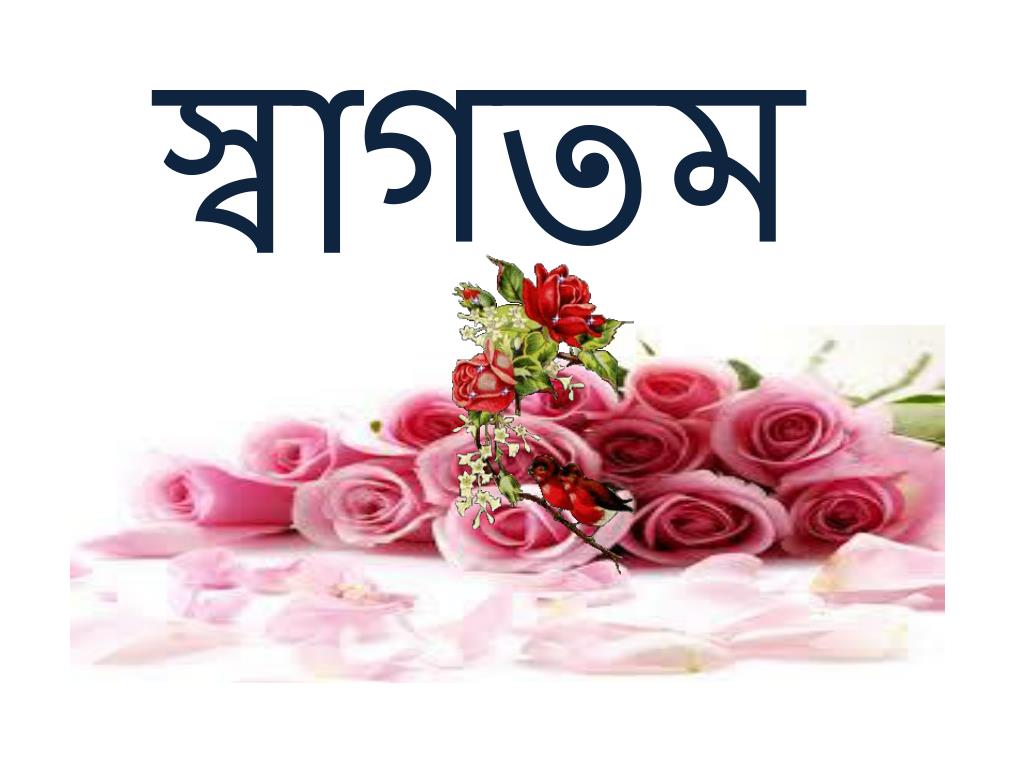 পরিচিতি
শিক্ষকের নামঃ জান্নাতে নাজিয়া।
সহকারী শিক্ষক (বাংলা) 
তালিবপুর আহ্ছানিয়া উচ্চ বিদ্যালয়
মাধবপুর,হবিগঞ্জ। 
মোবাইল: ০১৬৮১১-৮৯১৭৪
Email: naziamuslimah69@gmail.com
পাঠ পরিচিতি
শ্রেণিঃ ৭ম
বিষয়ঃ বাংলা ১ম (কবিতা)
শিখনফল
এ পাঠ শেষে শিক্ষার্থীরা-
১.কবি সুফিয়া কামালের পরিচিতি বলতে পারবে।
২.কবিতাটি শুদ্ধ/প্রমিত উচ্চারণে পাঠ করতে পারবে।
৩.নতুন নতুন শব্দের অর্থ বলতে পারবে।
৪.মানুষের প্রতি সহমর্মিতাবোধ সম্পর্কে ব্যাখ্যা করতে পারবে।
১. শ্রেণিকক্ষে শিক্ষকের কাছে তোমাদের সবার মর্যাদা কেমন বলত?
২. শিক্ষকের কাছে সবার অধিকার কেমন?
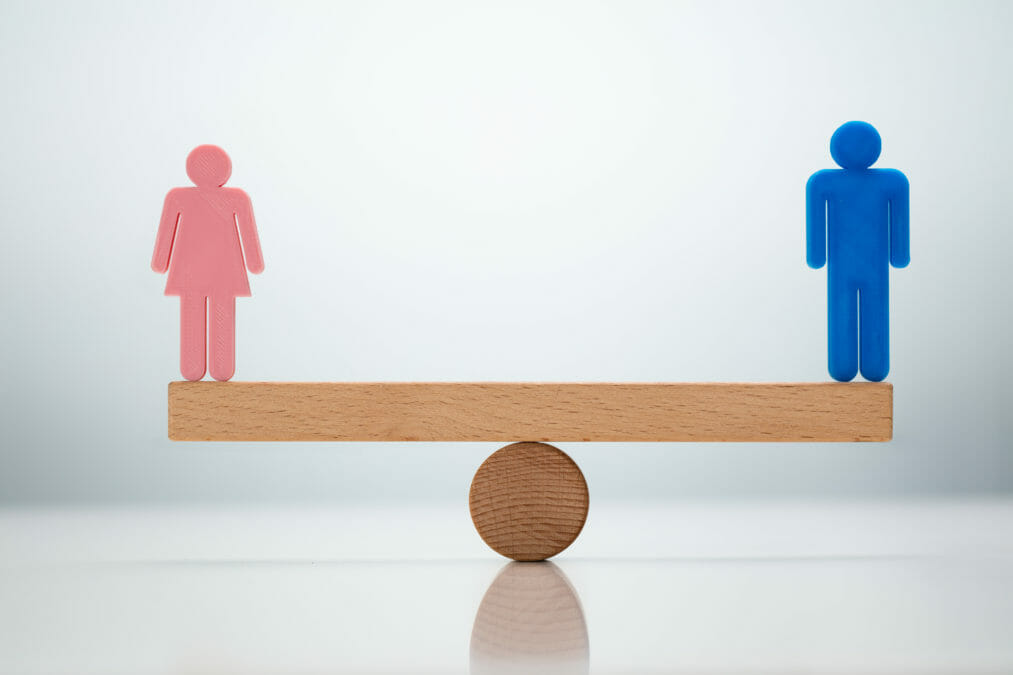 ছবিটিতে তোমরা কী দেখতে পাচ্ছো?
সাম্য
সুফিয়া কামাল
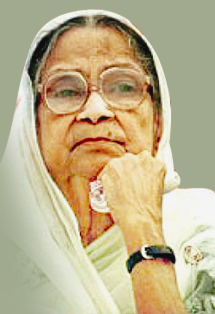 জন্ম?
পেশা?
উল্লেখযোগ্য কাব্যগ্রন্থ?
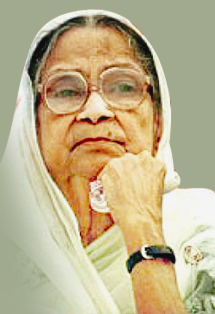 জন্ম- ১৯১১,বরিশালে
পেশা- সফল সাংবাদিক, 
নারীনেত্রী
উল্লেখযোগ্য কাব্যগ্রন্থ- সাঁঝের মায়া, 
মায়া কাজল, কেয়ার কাঁটা
সাম্য
          সুফিয়া কামাল

 শতেকের সাথে শতেক হস্ত
                    মিলায়ে একত্রিত
সব দেশে সব কালে কালে সবে
                    হয়েছে সমুন্নত।
বিপুলা পৃথিবী, প্রসারিত পথ,
                 যাত্রীরা সেই পথে,
চলে কর্মের আহ্বানে কোন
                  অনন্ত কাল হতে
মানব জীবন! শ্রেষ্ঠ,কঠোর
                  কর্মে সে মহীয়ান,
সংগ্রামে আর সাহসে প্রজ্ঞা
              আলোকে দীপ্তিমান।
পায়ের তলার মাটিতে,আকাশে,
               সমুখে,সিন্ধু জলে
বিজয় কেতন উড়ায়ে মানুষ
              চলিয়াছে দলে দলে।
একক কাজ-
শ্রেণিকক্ষে সবাই কিভাবে নিজেদের মধ্যে সম্প্রীতি ও সহমর্মিতা বজায় রাখবে তা নিজের মত করে লিখ।
মূল্যায়ন-
১. সমুন্নত অর্থ কী?
২. সাম্য কবিতাটি কোন কবিতার অংশবিশেষ? 
৩. সুফিয়া কামাল কোথায় জন্মগ্রহণ করেন?
বাড়ির কাজ-
ধর্ম-বর্ণ-গোত্র নির্বিশেষে মানুষের মধ্যে সম্প্রীতি সৃষ্টিতে আমাদের সবার কেমন আচরণ করা উচিত ব্যাখ্যা করে লিখে আনবে।
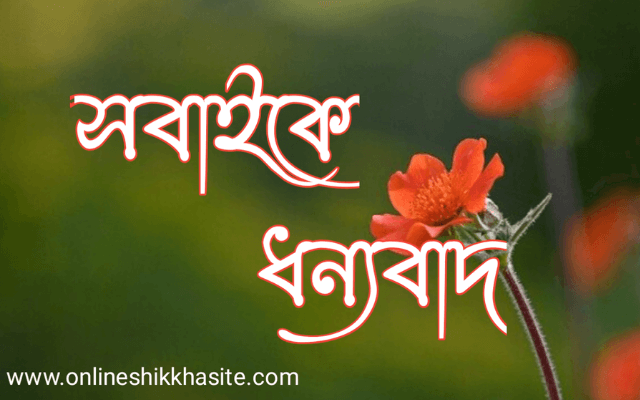